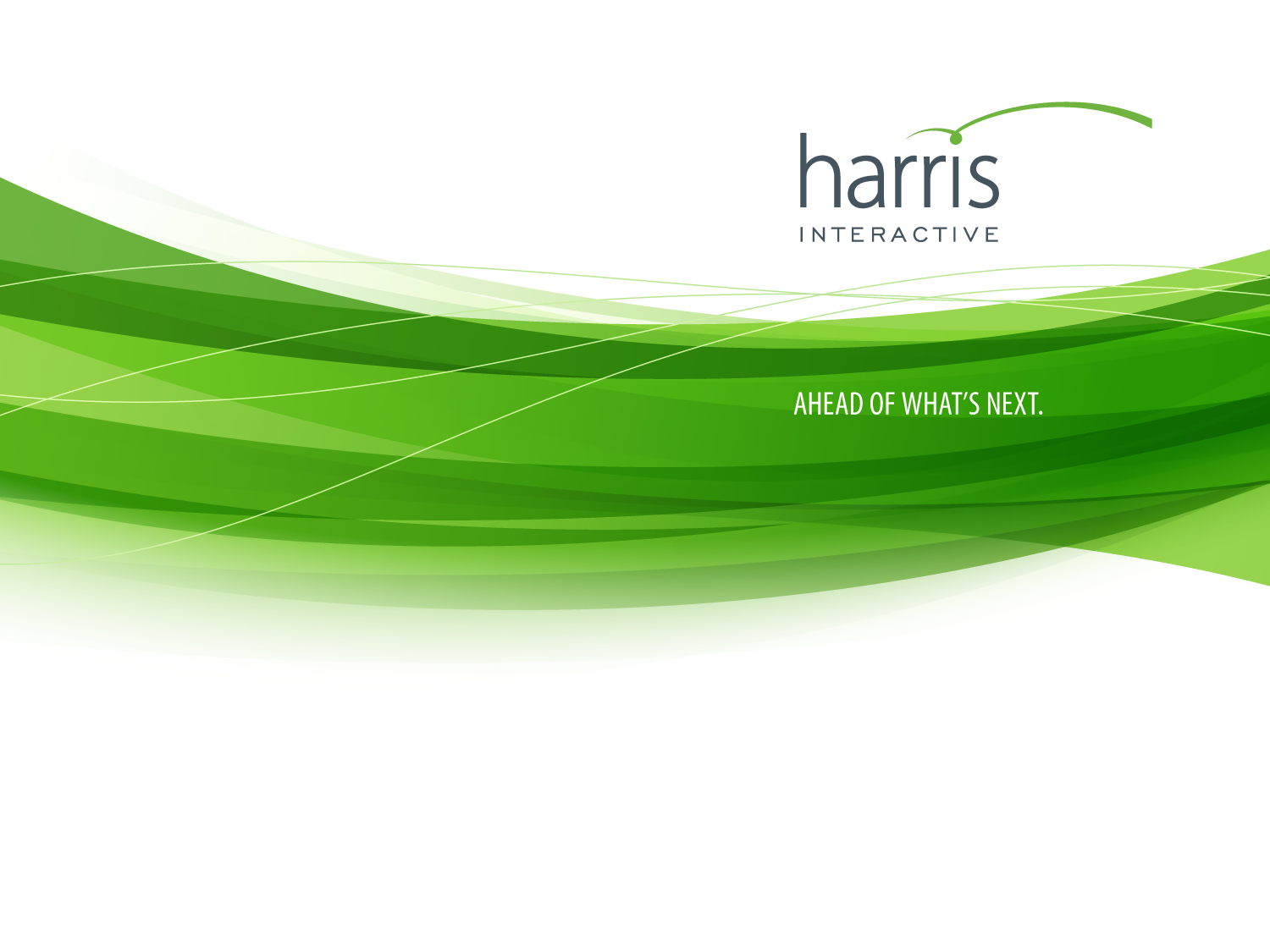 US AND OTHER HEALTH CARE SYSTEMS COMPARED
Hunter College			                                                     Humphrey Taylor
April 4, 2012					       Chairman
                                                                                                                                                 The Harris Poll
© Harris Interactive
1
There are many different criteria for comparing differenthealth systems – many are similar, all are multi-faceted
Costs (total, cost per unit, out-of-pocket)
Access (and barriers to care)
Availability of resources (human, facilities, devices, etc.)
Quality (how do you define?)
Value (how do you define?)
Outcomes
Vital/Population statistics
Efficiency/Cost-effectiveness
Preventative care, immunization, diagnostic screening rates
R&D, quantity and quality
Rate of change (improvement)
Hassle factors, administrative costs
2
© Harris Interactive
Sources of Comparative Data
Cost: OECD and many others
Vital Statistics: OECD/CDC
Outcomes: OECD
Access: Commonwealth Fund/Harris Interactive
Quality: OECD; Commonwealth Fund/Harris Interactive
Security: Commonwealth Fund/Harris Interactive
Resources/Services Available: OECD
3
© Harris Interactive
Some problems with International Comparisons
Comparing apples to oranges (different definition, different measures)
Are differences “real” or the result of different values or expectations?
Differing impact of factors not part of “health care system”
Poverty
Education
Housing
Diversity
Guns
Drugs
Obesity
Malpractice and Defensive Medicine
Diet
Income Gradient
Rankings depend on different criteria
4
© Harris Interactive
Survey of Sick People in 11 Countries (2011)(Commonwealth Fund/Harris Interactive)
5
© Harris Interactive
Survey of All Adults in 11 Countries (2010)(Commonwealth Fund/Harris Interactive)
6
© Harris Interactive
Survey of Primary Care Physicians in 11 Countries (2009)(Commonwealth Fund/Harris Interactive)
Note: These data will be updated in 2012 released in October or November
7
© Harris Interactive
We Rank Last (of 19 Countries) on Deaths Preventable by 
Medical Care
2002-2003 Rank	1997-1998 Rank
	  1	France			  1
  	  2	Japan			  2
	  3	Australia			  4
	  4	Spain			  3
	  5	Italy			  6
	  6	Canada			  7
	  7	Norway			10
	  8	Netherlands			  8
	  9	Sweden			  5
	10	Greece			  9
	11	Austria			12
	12	Germany			11
	13	Finland			16
	14	New Zealand			14
	15	Denmark	13
	16	United Kingdom	18
	17	Ireland	19
	18	Portugal	17
	19	United States	15
SOURCE: Ellen Nolte and C. Martin McKee, Measuring the Health of Nations; updating an earlier analysis. 
              Health Affairs, Jan/Feb 2008
8
© Harris Interactive
And We Have Improved Less Than All the Other Countries                    in Deaths Preventable by Medical Care
% Decline (Improvement)	
			Ireland			23
			Austria			22	
			United Kingdom		21
			Finland			20
			Australia			19
			Norway			19
			Portugal			19
			Italy			17
			New Zealand			17
			Netherlands			16	
			Germany			16
			France			14	
			Canada			14
			Japan			13
			Greece			13
			Spain			12
			Denmark			11
			Sweden			  7
			United States		 	  4
SOURCE: Ellen Nolte and C. Martin McKee, Measuring the Health of Nations; updating an earlier analysis. 
              Health Affairs, Jan/Feb 2008
9
© Harris Interactive
WHAT DO WE GET FOR THE 17.9% (?) OF GDP WE SPEND ON HEALTH CARE?
10
© Harris Interactive
Not Longer Life Expectancy41 Countries Now Have Longer Life Expectancy Than US
U.S. ranks #42
20 years earlier it ranked #11
Countries ahead of us include most developed countries - Jordan and the Cayman Islands
U.S. life expectancy has been rising but more slowly than many other countries


Source:  U.S. Census Bureau and National Center for Health Statistics
11
© Harris Interactive
Not Better Infant MortalityInternational Comparison (1999)
RANK
1
2
3
19
20
21
26
28
Source: National Center to Health Statistics, 2007
12
© Harris Interactive
© Harris Interactive
Not More DoctorsNumber of Practicing Physicians per 1,000 Populationin 2004
Source: OECD
13
© Harris Interactive
© Harris Interactive
Not More Hospital BedsNumber of Acute Care Hospital Beds per 1,000 Population in 2004
Source: OECD
14
© Harris Interactive
© Harris Interactive
Not More Doctors VisitsAverage Annual Number of Physician Visits Per Capita in 2004
Source: OECD
15
© Harris Interactive
© Harris Interactive
Not More Surgical ProceduresIn-Patient Surgical Procedure Per 1000 Population (2002)
Source: OECD/McKinsey Jan 2007
16
© Harris Interactive
© Harris Interactive
Not More/Better HITOverall Country Comparisons on the Use of HIT
Percent reporting 9 or more out of 14 functions*
* Count of 14 functions includes: electronic medical record; electronic prescribing and ordering of tests; electronic access test results, Rx alerts, clinical notes; computerized system for tracking lab tests, guidelines, alerts to provide patients with test results, preventive/follow-up care reminders; and computerized list of patients by diagnosis, medications, due for tests or preventive care.
Source: 2009 Commonwealth Fund International Health Policy Survey of Primary Care Physicians.
17
Not More P4PPrimary Care Doctors’ Reports of Any Financial Incentives Targeted on Quality of Care
* Can receive financial incentives for any of six: high patient satisfaction ratings, achieve clinical care targets, managing patients with chronic disease/complex needs, enhanced preventive care (includes counseling or group visits), adding nonphysician clinicians to practice and non-face-to-face interactions with patients. Italy not asked non-face-to-face.
Source: 2009 Commonwealth Fund International Health Policy Survey of Primary Care Physicians.
18
Much Higher Administrative Costs
“The United States spent … nearly six times as much as the OECD average (on “administration and insurance”) … because of its unique multiple-payor system and the complexities of administering Medicare, Medicaid and private-insurance products”.








Source:  McKinsey, January 2007
19
© Harris Interactive
Not Better Outcomes (1)Kidney Transplant 5-year Relative Survival Rate
Standardized Performance on Quality Indicator 
100=Worst Result; Higher Score=Better Results
Source: P.S. Hussey, et al, Health Affairs, 2004
20
© Harris Interactive
© Harris Interactive
Not Better Outcomes (2)Asthma Mortality Rate, Ages 5-39(Note: Years vary from 2000-2004)
Per 100,000 people
Source: OECD
21
© Harris Interactive
© Harris Interactive
Not Better Outcomes (3)Deaths Due to Surgical or Medical Mishaps per 100,000 Population in 2004`
Source: OECD
22
© Harris Interactive
© Harris Interactive
Number of U.S. Deaths in Childbirth
“A National Disgrace”
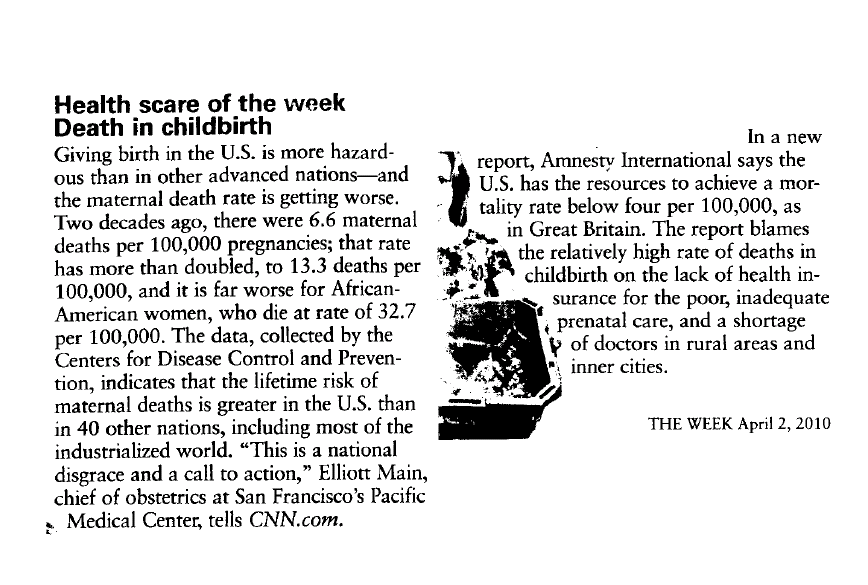 23
© Harris Interactive
More Bad News
100,000 (approx) die in U.S. hospitals each year by infections picked up in hospitals.
“46,000 to 100,000” people die each year in hospitals from medical errors.
Blood clots following surgery or illness “may kill 200,000 people a year” – the leading cause of preventable deaths.
24
© Harris Interactive
And . . .
We are the only affluent country where large numbers of people are uninsured (and many more underinsured).
We have much higher out-of-pocket costs for insured patients, with many more people not getting both needed and possibly unneeded care, because of the cost.
We pay much higher “perverse incentives” to doctors to provide and prescribe unnecessary care.
25
© Harris Interactive
However (!) - Americans Have Relatively Short Waiting Time For Elective/Non-Emergency Surgery
Percentage of adults who needed non-emergency surgery who hade to wait more than one month
Source:  Harris Interactive / The Commonwealth Fund, 2010
26
© Harris Interactive
© Harris Interactive
US System More Unpopular than Systems in Most Other Rich Countries
Percentage of adults who say system works pretty well
Source:  Harris Interactive / The Commonwealth Fund, 2010
27
© Harris Interactive
© Harris Interactive
Opponents of Reform Often Cite Horror Stories in     Other Countries and Yet
Almost all Canadian adults believe Canadian health care system is “superior” to U.S. System*.
70% of French adults and 51% of British adults believe their systems are “the envy of the world.”**
Source:
*  Harris/Decima Poll June 2009.
**Harris/Financial Times Poll June 2008.
28
© Harris Interactive
What Do Canadians Think?
By 10-to-1 they believe Canadian system better than U.S. system (Harris Poll, 2010)
They voted Tommy Douglas (the father of the Canadian system) “the greatest Canadian ever” (far ahead of Wayne Gretzky and Bobby Orr)
29
© Harris Interactive
Read Ian Morrison’s column based on experience of U.S. surgeon working in Canada and U.S. (“Dr. T and the Canadian Medicine Show”)
Quality of nursing
Quality of teamwork
The “referral pyramid” vs. “we need the revenue”
Administrative waste and CPT coding
“Economic triaging”
The Media/Lobbyist Myths on Canadian Health Care
Source: Morrison, April 1, 2010, HHN Magazine Online.
30
© Harris Interactive
What The Data Tell Us About The US Health Care System Compared to Most Other Western Democracies
It is
	• By far the most expensive
	• The most inequitable
	• The least efficient
	• One of the most unpopular
31
© Harris Interactive
Some possible “Best Places”
32
© Harris Interactive
Where US Does Badly
Total cost and out-of-pocket costs
Vital statistics – Life expectancy, infant mortality, maternal mortality, deaths preventable by medical care
Access to care and barriers to care
Coordination of care
Health Information Technology
Pay-for-Performance 
Fewer doctors and hospital beds
Higher administrative costs
Greater hassle factor
Worse outcomes for kidney transplants, asthma
More deaths due to medical mishaps
24/7 access to primary care
33
© Harris Interactive
Where US Does Well
Faster access to Specialists
Faster access to elective surgery
More MRIs and CT Scanners
More angioplasty, CABG and C-Sections (but is that good or bad)
Better Outcomes for cancer patients
34
© Harris Interactive
THANK YOU.
35
© Harris Interactive